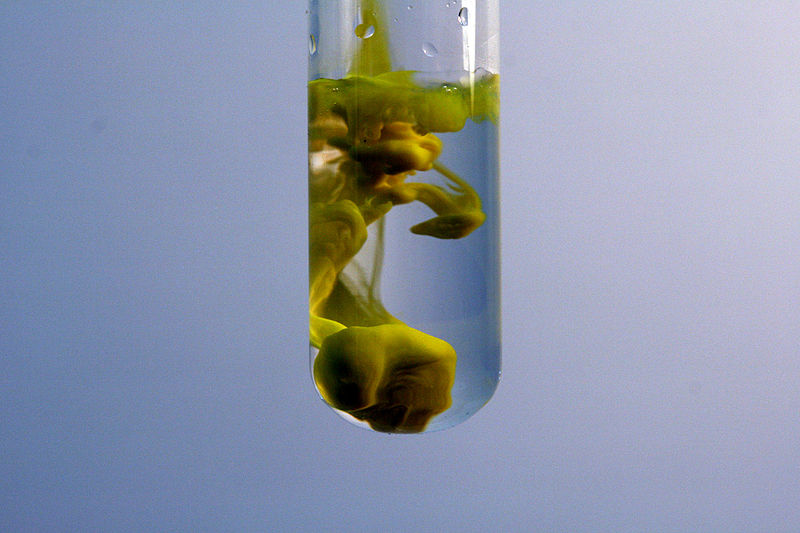 SolubilityEquilibria
Lead (II) iodide precipitates when potassium iodide is mixed with lead (II) nitrate.
Graphic: Wikimedia Commons user PRHaney
Ksp Values for Some Salts at 25C
Solving Solubility Problems
For the salt AgI at 25C, Ksp = 1.5 x 10-16
AgI(s)  Ag+(aq) + I-(aq)
O
O
+x
+x
x
x
1.5 x 10-16 = x2
x = solubility of AgI in mol/L = 1.2 x 10-8 M
Solving Solubility Problems
For the salt PbCl2 at 25C, Ksp = 1.6 x 10-5
PbCl2(s)  Pb2+(aq) + 2Cl-(aq)
O
O
+2x
+x
2x
x
1.6 x 10-5 = (x)(2x)2 = 4x3
x = solubility of PbCl2 in mol/L = 1.6 x 10-2 M
Solving Solubility with a Common Ion
For the salt AgI at 25C, Ksp = 1.5 x 10-16
    What is its solubility in 0.05 M NaI?
AgI(s)  Ag+(aq) + I-(aq)
0.05
O
0.05+x
+x
0.05+x
x
1.5 x 10-16 = (x)(0.05+x)  (x)(0.05)
x = solubility of AgI in mol/L = 3.0 x 10-15 M
Precipitation and Qualitative Analysis
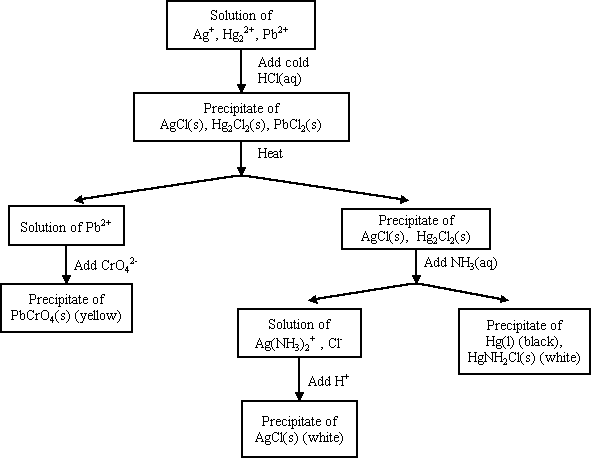 Complex Ions
A Complex ion is a charged species composed of:
1. A metallic cation
2. Ligands – Lewis bases that have a lone electron pair that can form a covalent bond with an empty orbital belonging to the metallic cation
NH3, CN-, and H2O are Common Ligands
Coordination Number
Coordination number refers to the number of ligands attached to the cation
 2, 4, and 6 are the most common coordination numbers
Complex Ions and Solubility
AgCl(s)  Ag+ + Cl-		 Ksp = 1.6 x 10-10
Ag+ + NH3  Ag(NH3)+ 	     K1 = 2.1 x 103
Ag(NH3)+ NH3  Ag(NH3)2+ 	   K2 = 8.2 x 103
AgCl + 2NH3  Ag(NH3)2+ + Cl-
K = KspK1K2